LEEDS BECKETT UNIVERSITY
We’re API and we know it: embedding and exploiting data from multiple sources
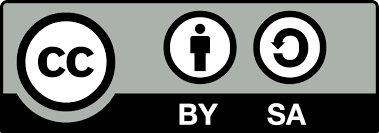 Nick Sheppard, Kirsty Bower, Jennifer Bayjoo
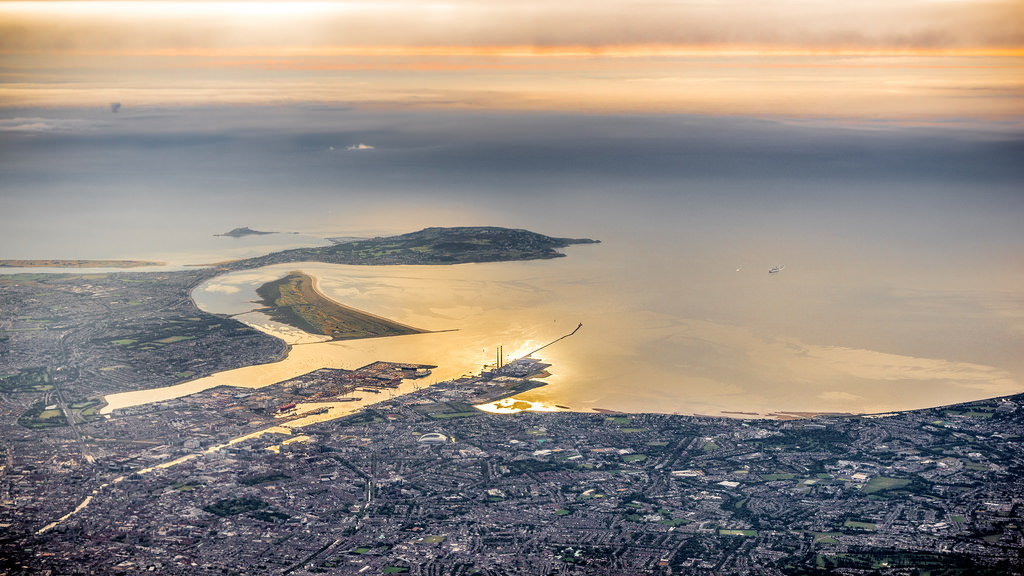 Overview
Carrots and sticks
Building a research infrastructure
Technical
Social media
Metrics
Hello
Research Services
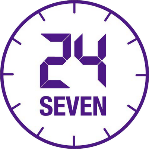 Research Services Advisor (2015)
Technical Officer - UKCoRR (UK Council of Research Repositories)
http://ukcorr.org
Journals team
Academic  Support
Faculties
Heads of Research Heads of School
Research administrators  
Academic staff
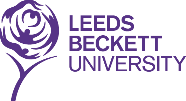 Research Office
[Speaker Notes: Leeds Beckett University
Growing research profile
Good performance in REF (Unit 26 - Sport and Exercise Sciences, Leisure and Tourism)
Men’s Health / Retail
_____________________________________________________________

Pseudo-technical - I am NOT a developer
Research Services team
OA advocacy & training, policy compliance
Technical infrastructure
Research Data Management (RDM)
Impact (REF)
______________________________________________________________

UKCoRR is an independent body for repository managers, administrators and staff in the UK that:

Promotes repository management as a recognised and respected profession
Provides a forum for discussion and exchange of experience
Represents the views and concerns of those who work with repositories in organisational, policy and strategic development]
What is a repository?
“a set of services that a university offers to the members of its community for the management and dissemination of digital materials created by the institution and its community members”
Clifford Lynch (2003)

What is a repository? (Jisc blogpost. May 31st 2016)
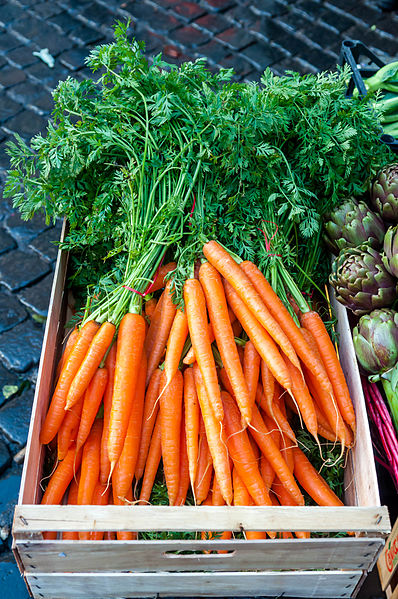 @BeckettResearch
	@mrnick
@Krustyb1
	@epicbayj
What is a repository?
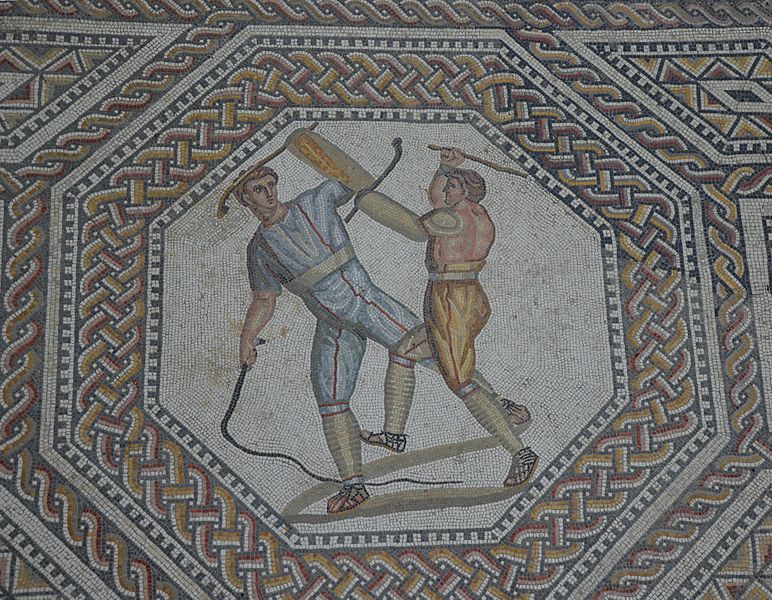 “to be eligible for submission to the post-2014 REF, authors’ final peer-reviewed manuscripts must have been deposited in an institutional or subject repository on acceptance for publication”
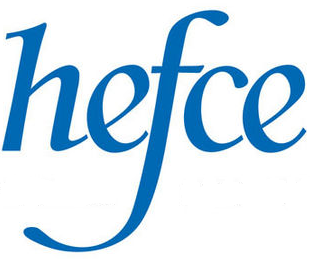 @BeckettResearch
	@mrnick
@Krustyb1
	@epicbayj
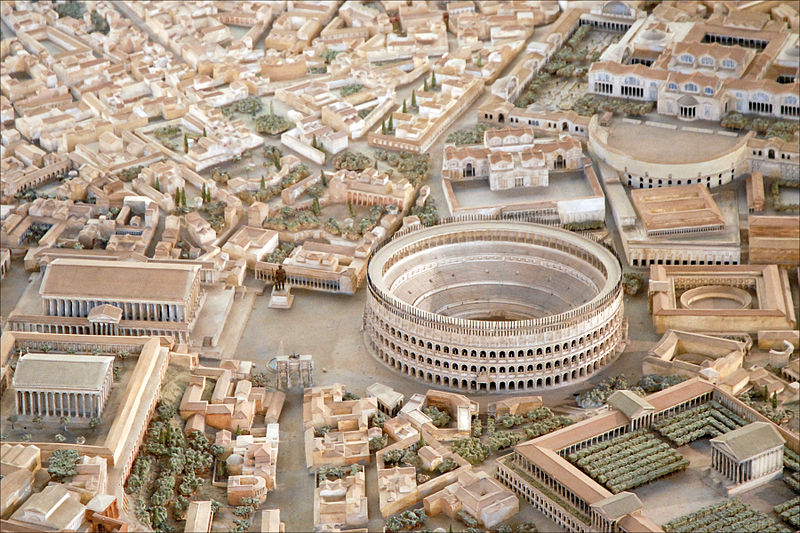 Social media
Academic blogs
Library website
Library resources
University website
VLE
Institutional Repository
Research web pages
@BeckettResearch
	@mrnick
@Krustyb1
	@epicbayj
@BeckettResearch
	@mrnick
@Krustyb1
	@epicbayj
All roads…
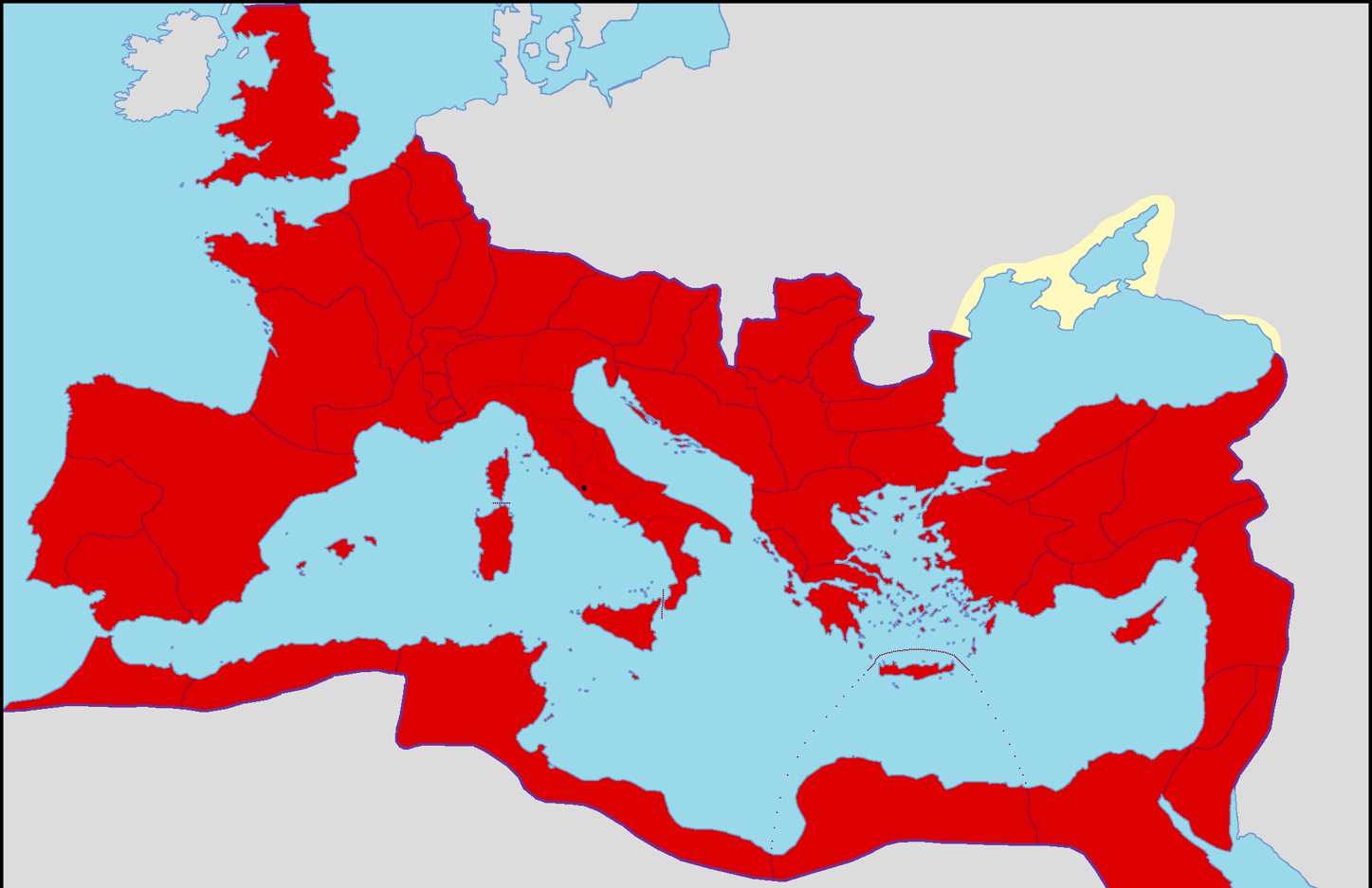 Social media
Twitter
Facebook
Academic blogs
Europe PMC
Web of Science
Altmetric.com
Roma
IRUS-UK
Mendeley
Scopus
ORCiD
ResearchGate
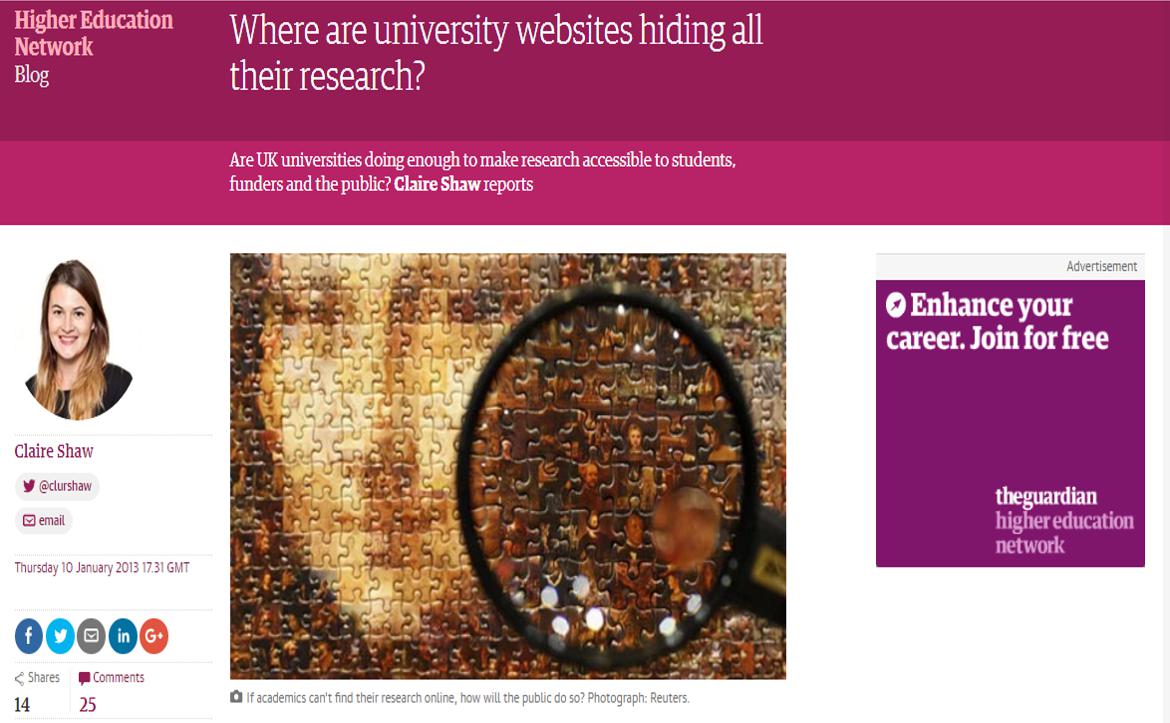 @BeckettResearch
	@mrnick
@Krustyb1
	@epicbayj
“Research is fundamental to a university's reputation, ranking and – with the introduction of the Research Excellence Framework (REF) – future funding, but are UK universities really doing enough to promote and inform the public of the research they do?”
Guardian 2013
IWMW13
At my institution the repository/research management software is well embedded into institutional processes, systems and culture
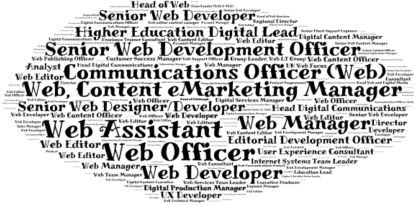 It is easy to find up to date research information (e.g. current research projects) on my institutional website
It is easy to find recent research outputs (e.g. pdfs of Open Access articles, research data) on my institutional website
@BeckettResearch
	@mrnick
@Krustyb1
	@epicbayj
[Speaker Notes: The Institutional Web Site and the Institutional Repository: Addressing Challenges of Integration]
Survey 2013 (n=61) 2016 (n=32)
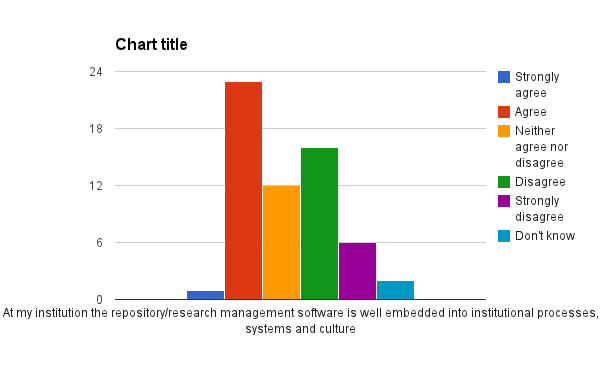 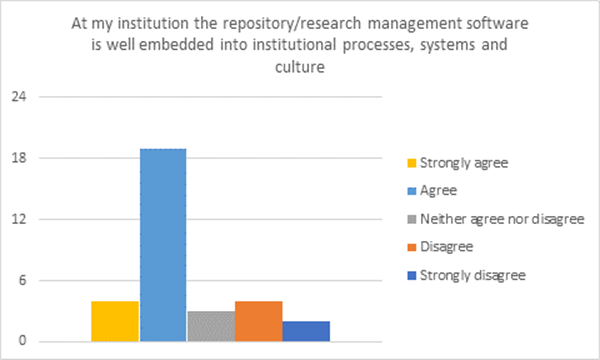 @BeckettResearch
	@mrnick
@Krustyb1
	@epicbayj
Survey 2013 (n=61) 2016 (n=32)
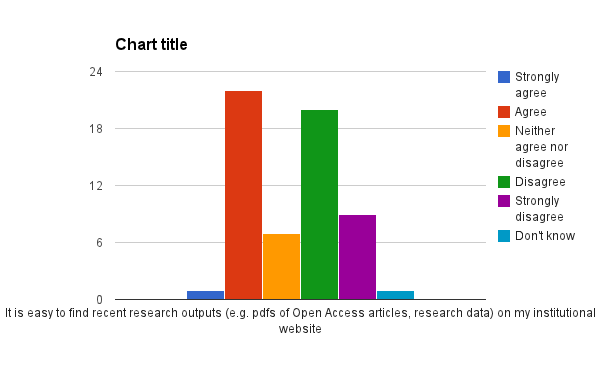 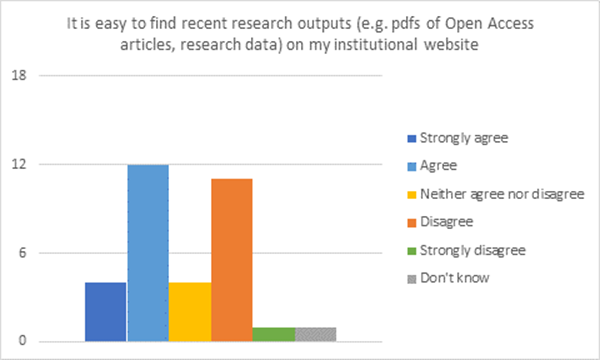 @BeckettResearch
	@mrnick
@Krustyb1
	@epicbayj
Infrastructure
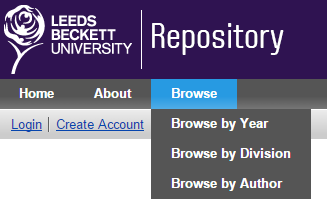 Upload AAM* to repository


Bibliometrics 
(Citations, “Alternative metrics”)

__________________


Flexible API

Reporting of research outputs


Publication feeds to staff-profile





Bespoke feeds (subject/keyword)
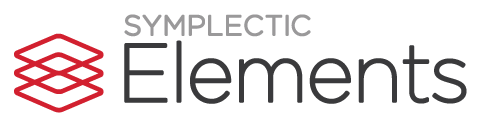 On acceptance workflow:
 Title
 Co-authors
 Journal
 Abstract
 DOI (if available)
 Date of Acceptance
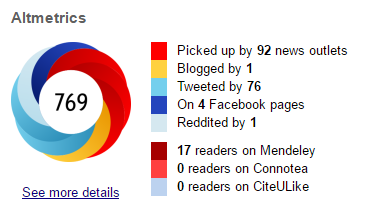 Aggregate data from multiple sources
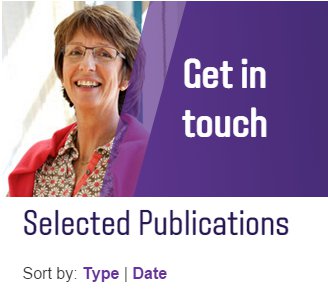 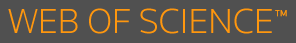 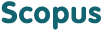 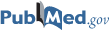 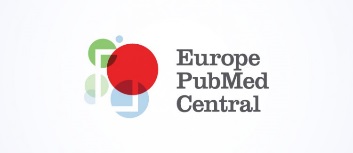 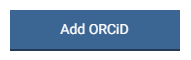 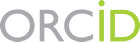 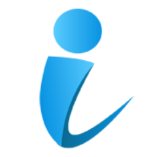 LibGuides
*AAM – Authors’ Accepted Manuscript
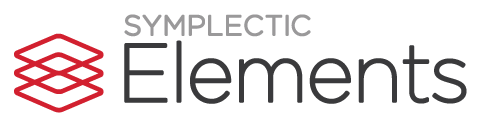 Elements publications API (v4.9)
Symplectic “Repository Tools” connector (v1) - file / metadata as ATOM

	(+ RIOXX / ORCiD)
Symplectic crosswalks toolkit
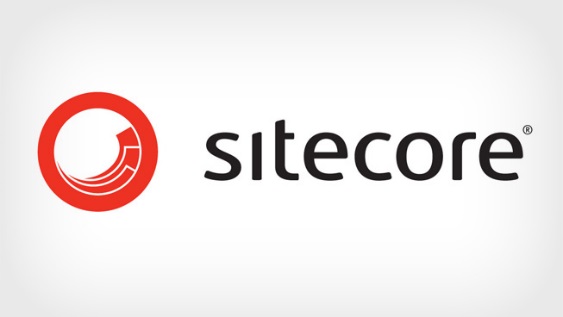 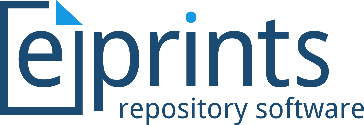 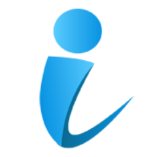 LibGuides
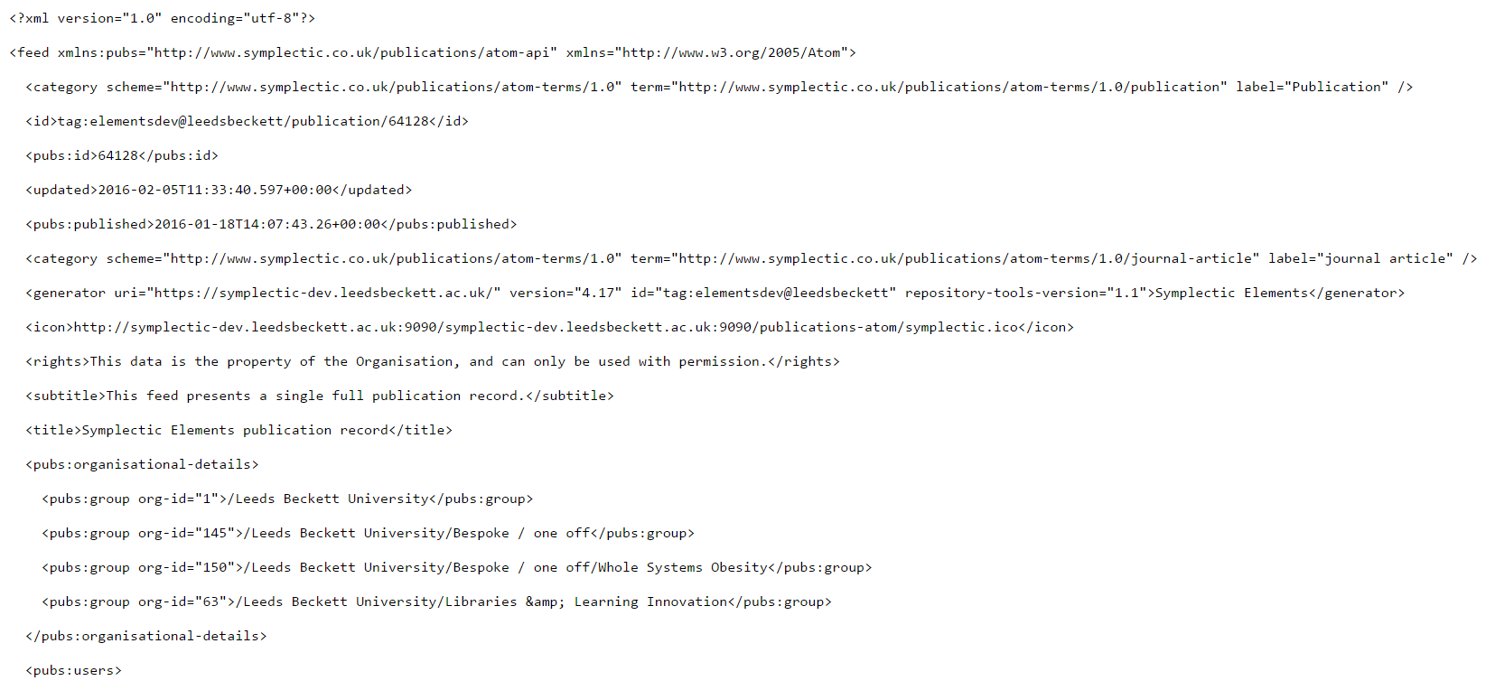 @BeckettResearch
	@mrnick
@Krustyb1
	@epicbayj
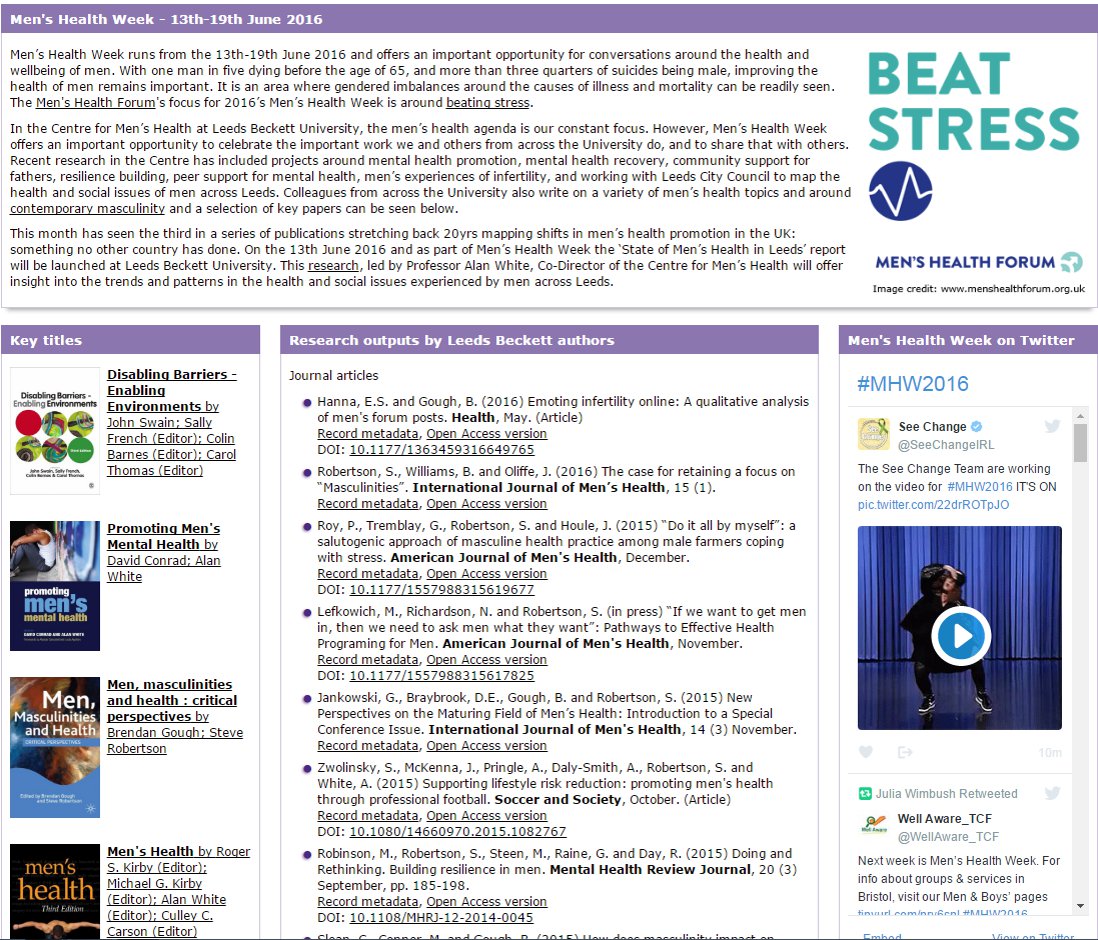 @BeckettResearch
	@mrnick
@Krustyb1
	@epicbayj
Focus on…
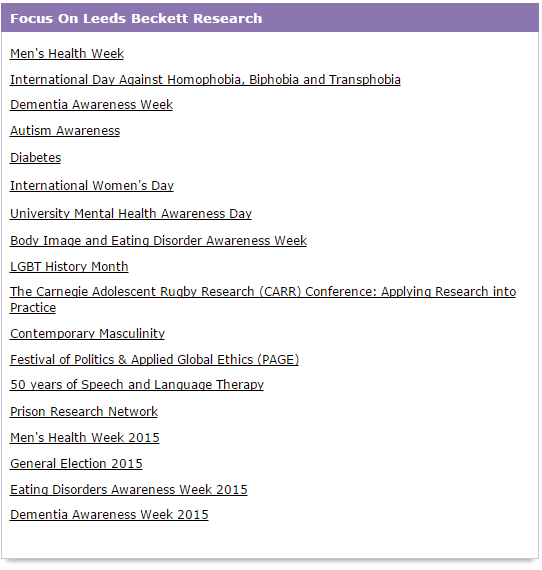 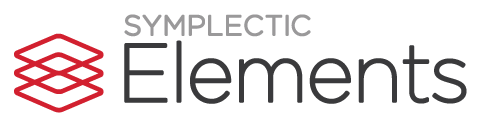 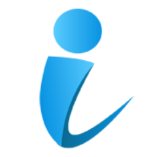 LibGuides
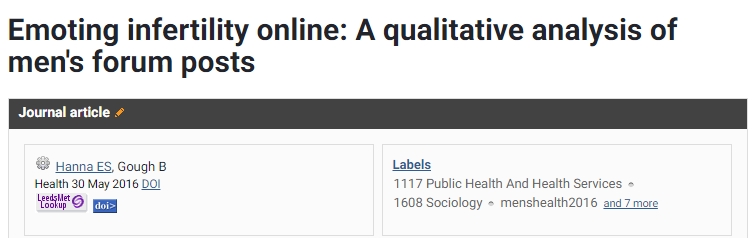 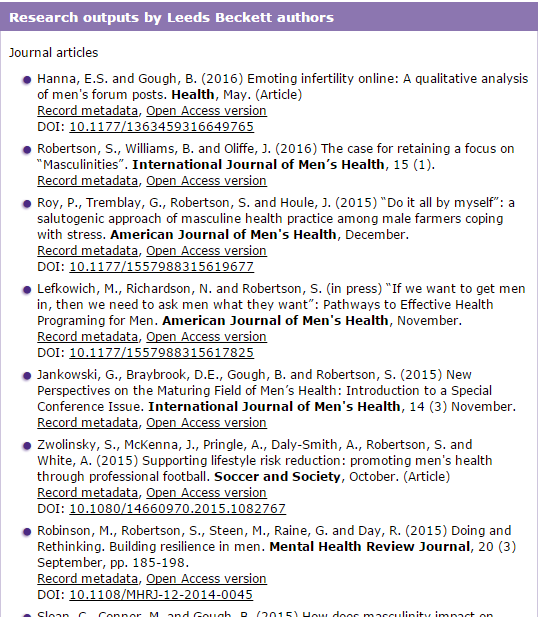 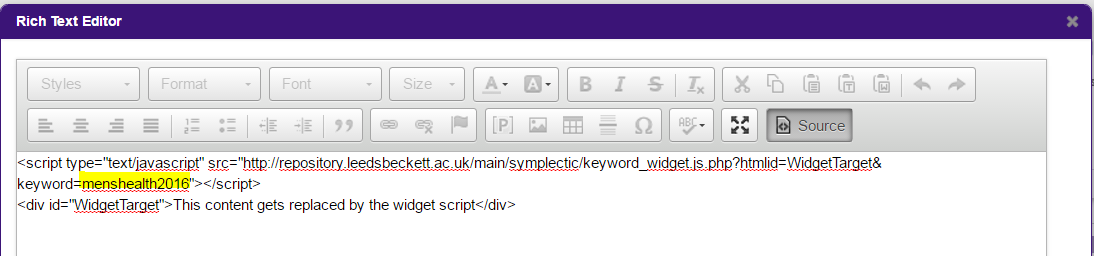 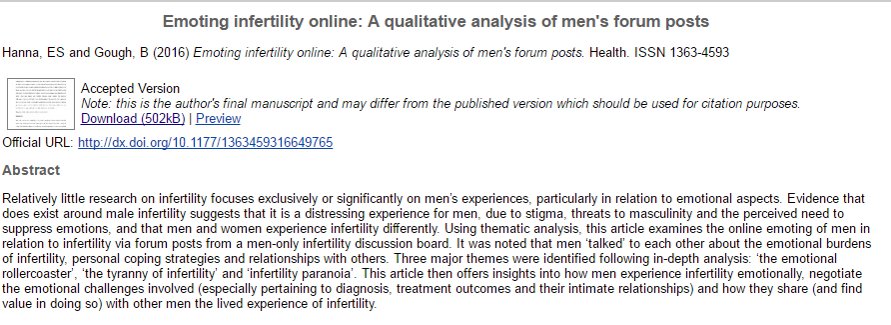 [Speaker Notes: Symplectic Elements:
Publication management software
Syncs with citation databases
Repository integration
Flexible API

LibGuides:
Springshare
CMS for libraries
Flexible widget support
Elements API]
Link publications to grants
Link user to ORCiD



(mandatory
recommended
optional):
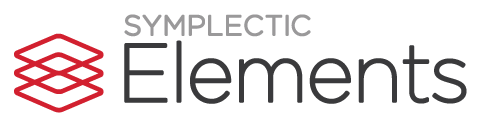 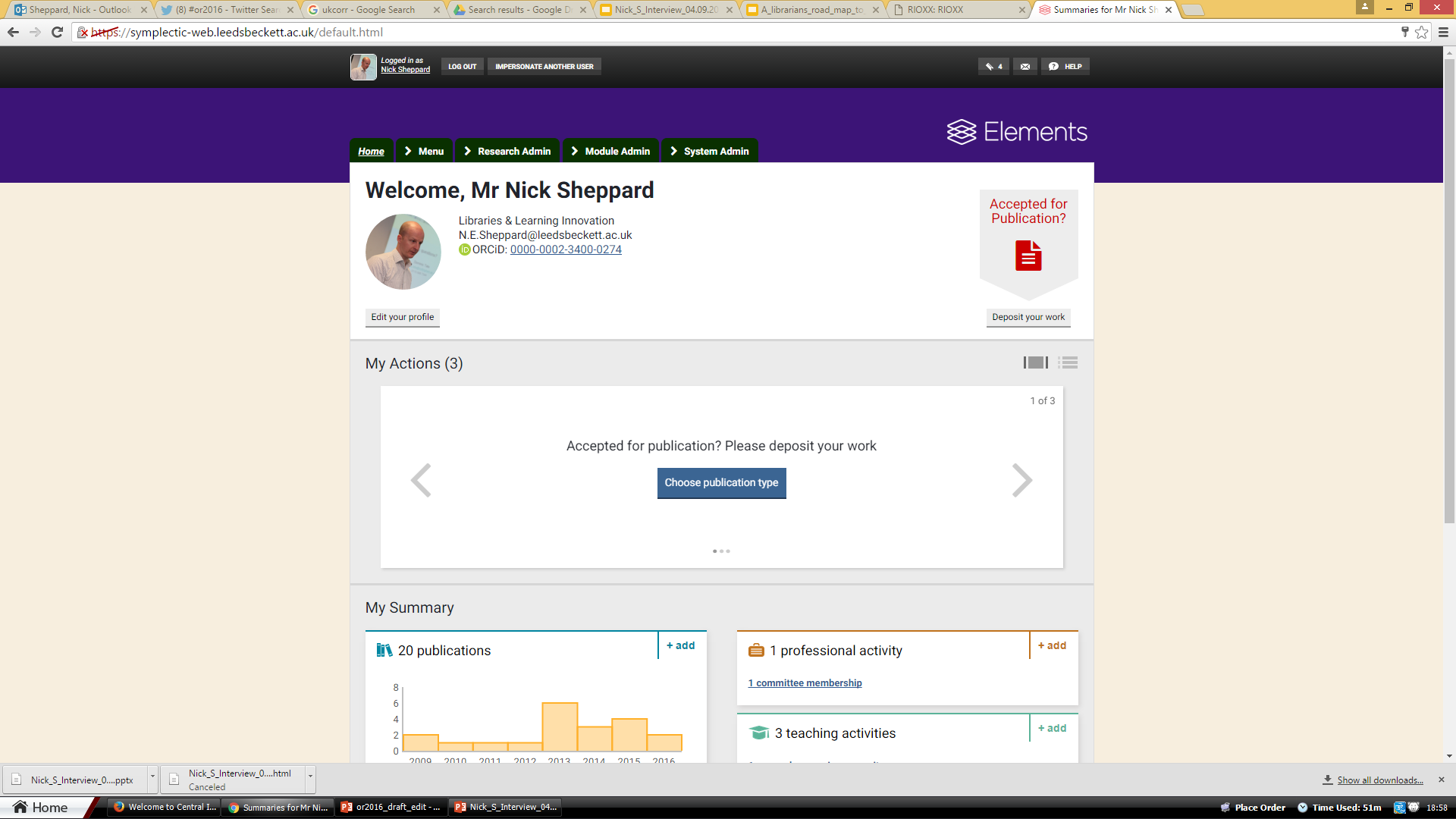 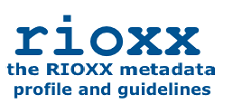 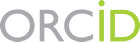 Research & Enterprise Management System (REMS)
ali:free_to_read
ali:license_ref
dc:coverage
dc:description
dc:format
dc:identifier
dc:language
dc:publisher
dc:relation
dc:source
dc:subject
dc:title
dcterms:dateAccepted
rioxxterms:apc
rioxxterms:author
rioxxterms:contributor
rioxxterms:project
rioxxterms:publication_date
rioxxterms:type
rioxxterms:version
rioxxterms:version_of_record
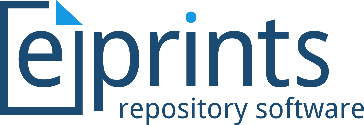 Grant data
File transfer + metadata mapped to RIOXX
@BeckettResearch
	@mrnick
@Krustyb1
	@epicbayj
[Speaker Notes: The RIOXX Metadata Application Profile provides a mechanism to help institutional repositories comply with the RCUK policy on open acccess. 

RIOXX focuses on applying consistency to the metadata fields used to record research funder and project/grant identifiers and is designed to support the consistent tracking of open-access research publications across scholarly systems.]
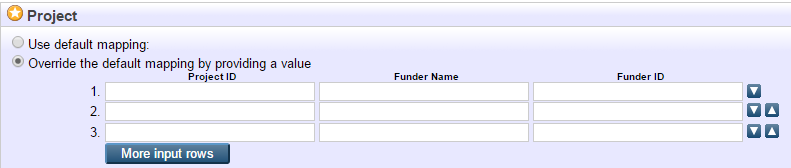 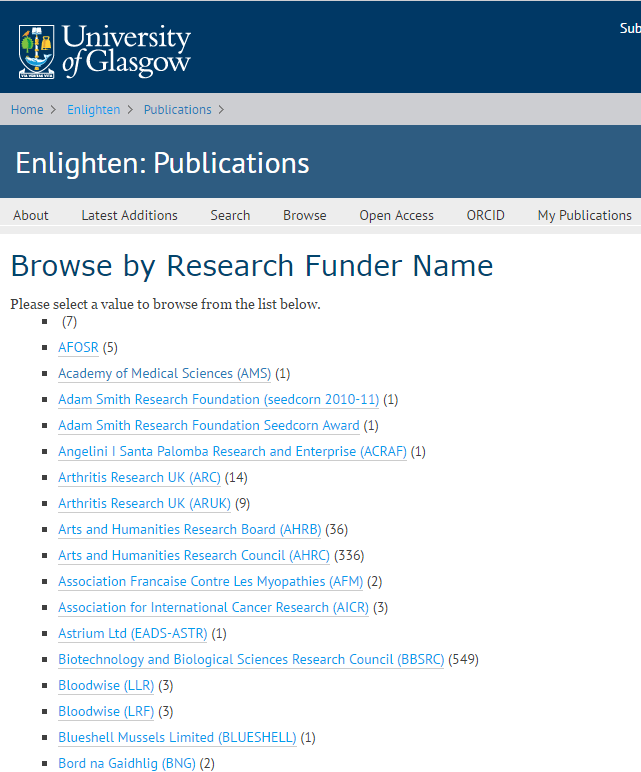 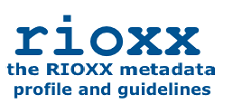 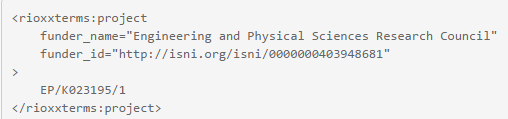 @BeckettResearch
	@mrnick
@Krustyb1
	@epicbayj
@BeckettResearch
	@mrnick
@Krustyb1
	@epicbayj
EPrints and ORCiD
doesn't seem to be a 'best practice' approach that has been adopted widely (April 2016)
https://wiki.eprints.org/w/ORCID
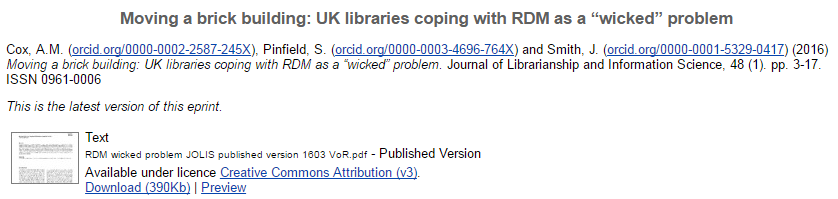 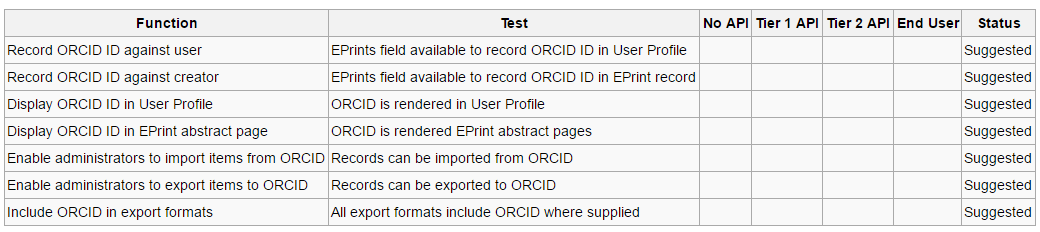 https://wiki.eprints.org/w/ORCID_connector
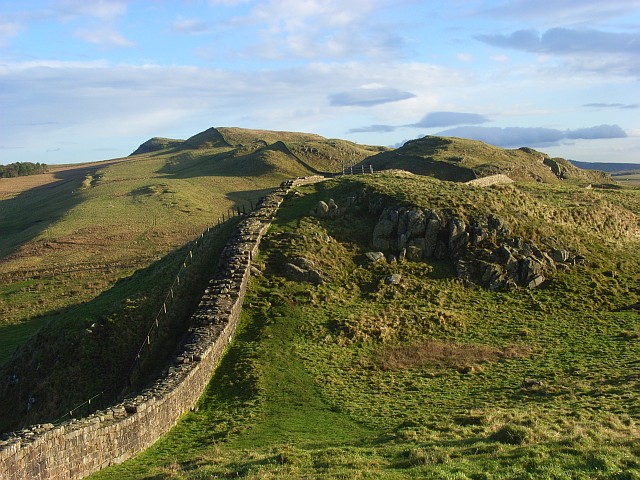 @BeckettResearch
	@mrnick
@Krustyb1
	@epicbayj
Social media
OA and impact
Fundamentals of research
REF impact agenda
Increases efficiency of research process
Evidence of increased citation
The Open Access Citation Advantage Service - http://sparceurope.org/oaca/
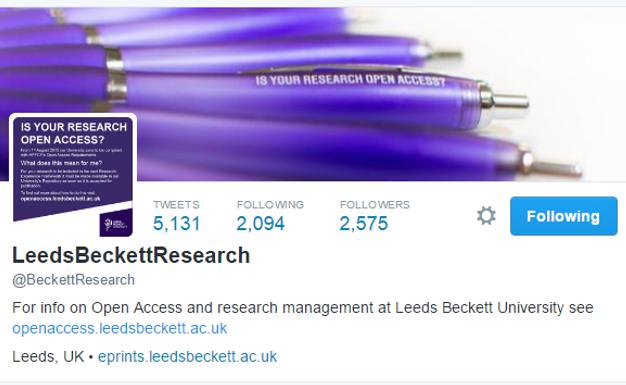 As scholarly communication moves increasingly online, more indicators have become available: how many times an article has been bookmarked, blogged about, cited in Wikipedia and so on. These metrics can be considered altmetrics – alternative metrics of impact. (Piwowar 2013)
[Speaker Notes: Creating, using, sharing and accessing information

Research can be easily disseminated online amongst communities of researchers and interested lay people, via social media for example, and it is clearly beneficial if that research is freely accessible on the open web rather than restricted by subscription access.

Traditional bibliometrics

“the branch of library science concerned with the application of mathematical and statistical
analysis to bibliography; the statistical analysis of books, articles, or other publications.”

(Oxford English Dictionary Online)

Citation count & h-index
Journal Impact Factor (JIF)
Other impact measures
Knowledge transfer
Activities (presentations, consultancy, review)
Prizes
Public engagement / education
Policy documents
Media
TV and radio
Blogs/social media]
@BeckettResearch
	@mrnick
@Krustyb1
	@epicbayj
Online networks
https://twitter.com/BeckettResearch/lists/leeds-beckett-university/members
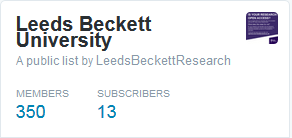 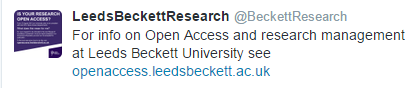 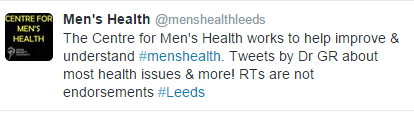 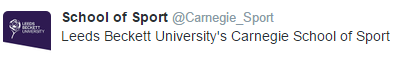 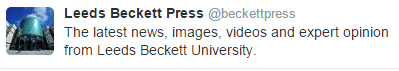 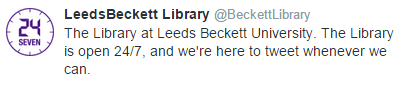 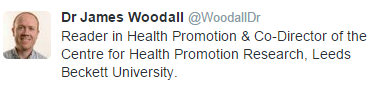 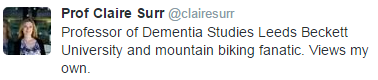 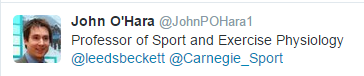 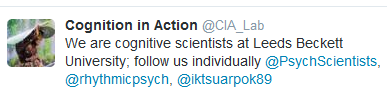 [Speaker Notes: 240 members]
Social Media for Academics
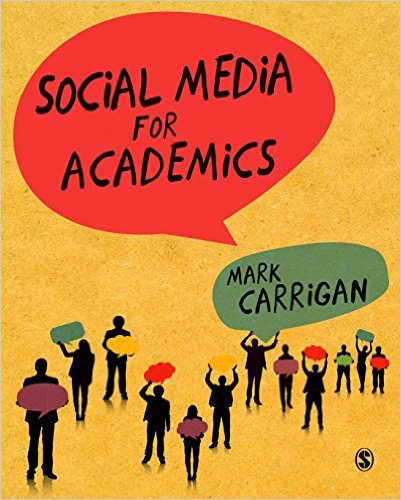 Using social media to publicise your work
Potential pitfalls and how to avoid them
The evolving role of social media in higher education
Defining digital scholarship
Near-future trends in academia.
https://uk.sagepub.com/en-gb/eur/social-media-for-academics/book243690
View from Capitoline Hill
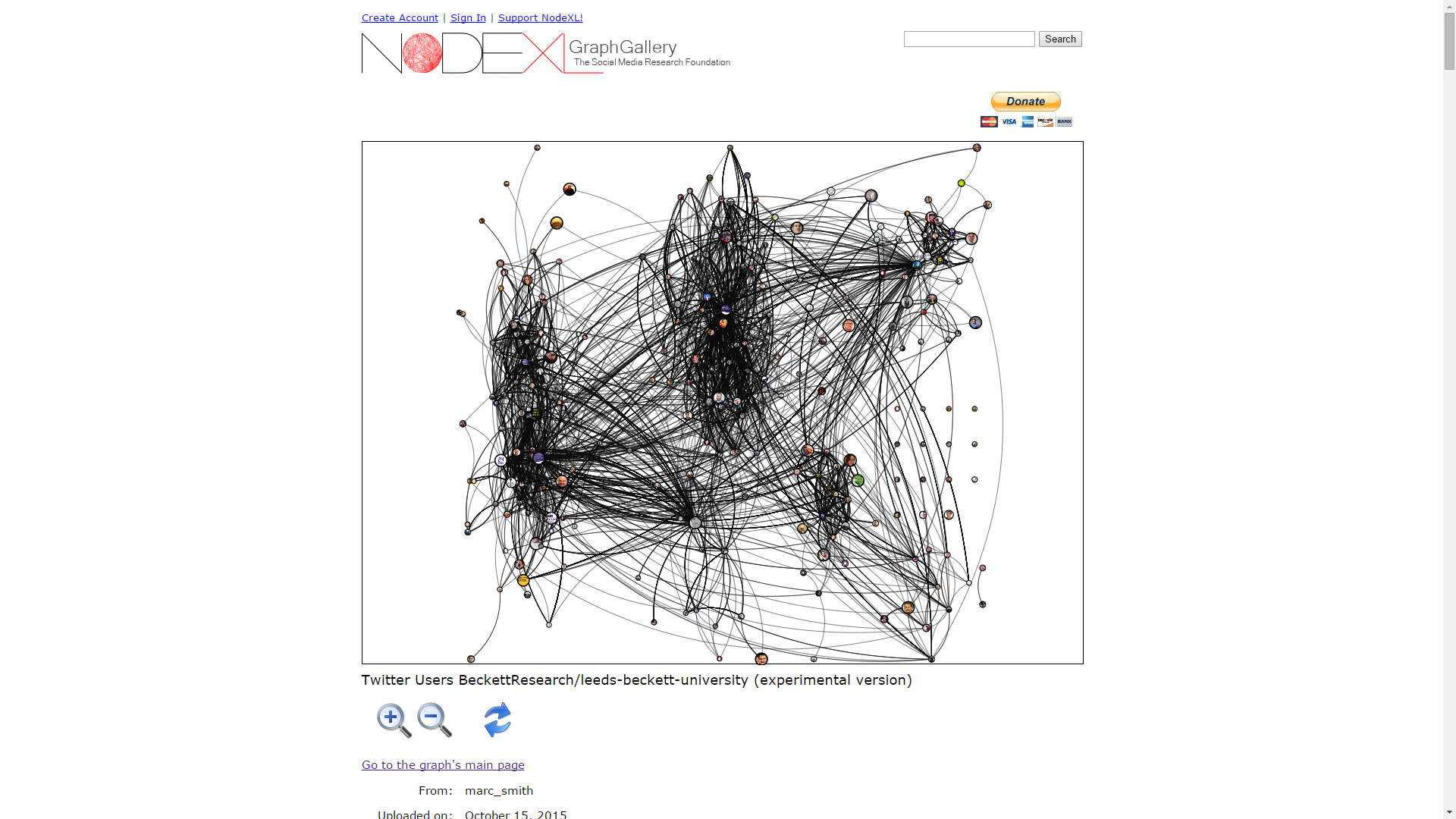 Social graph
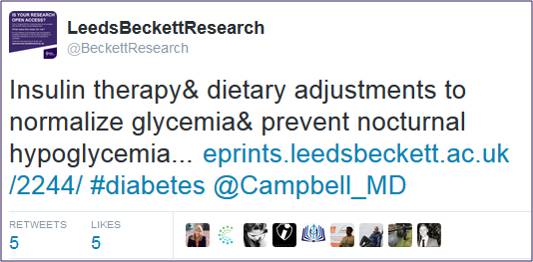 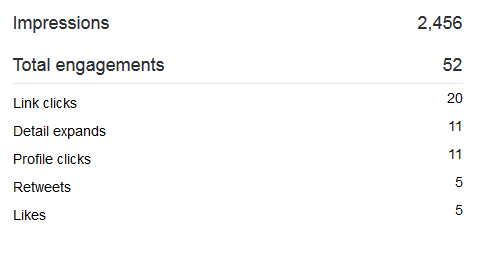 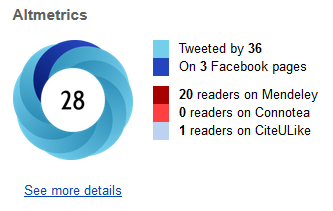 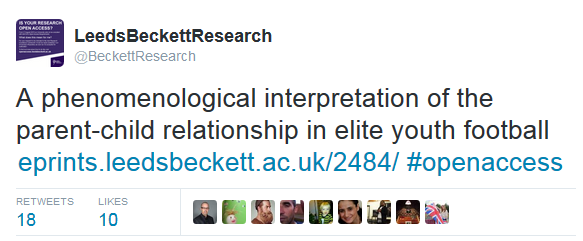 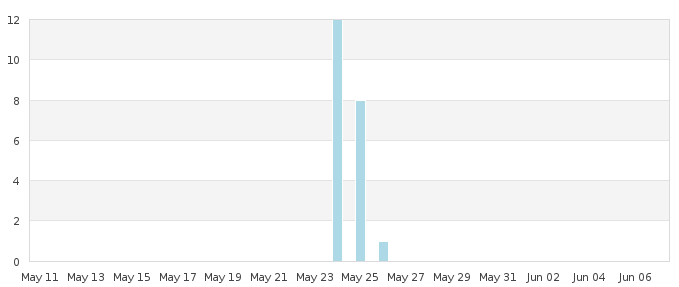 @BeckettResearch
	@mrnick
@Krustyb1
	@epicbayj
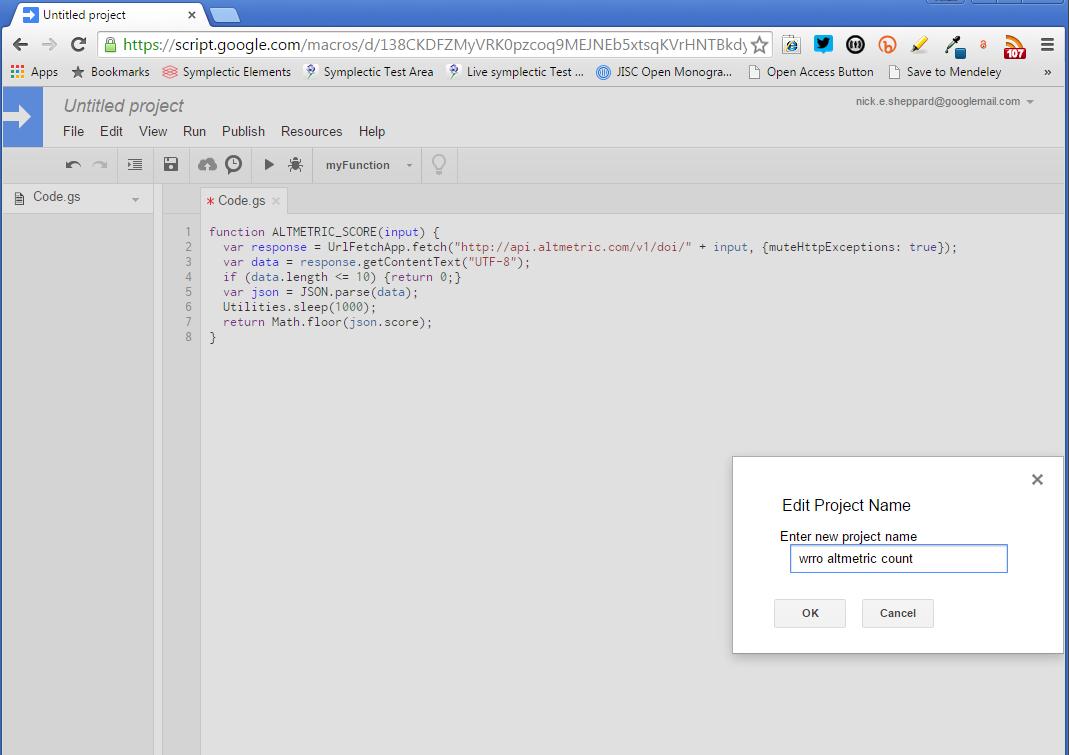 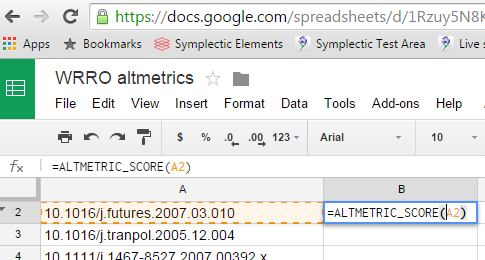 Ranking altmetrics: DIY (UKCoRR blogpost, 12th June 2015
More development
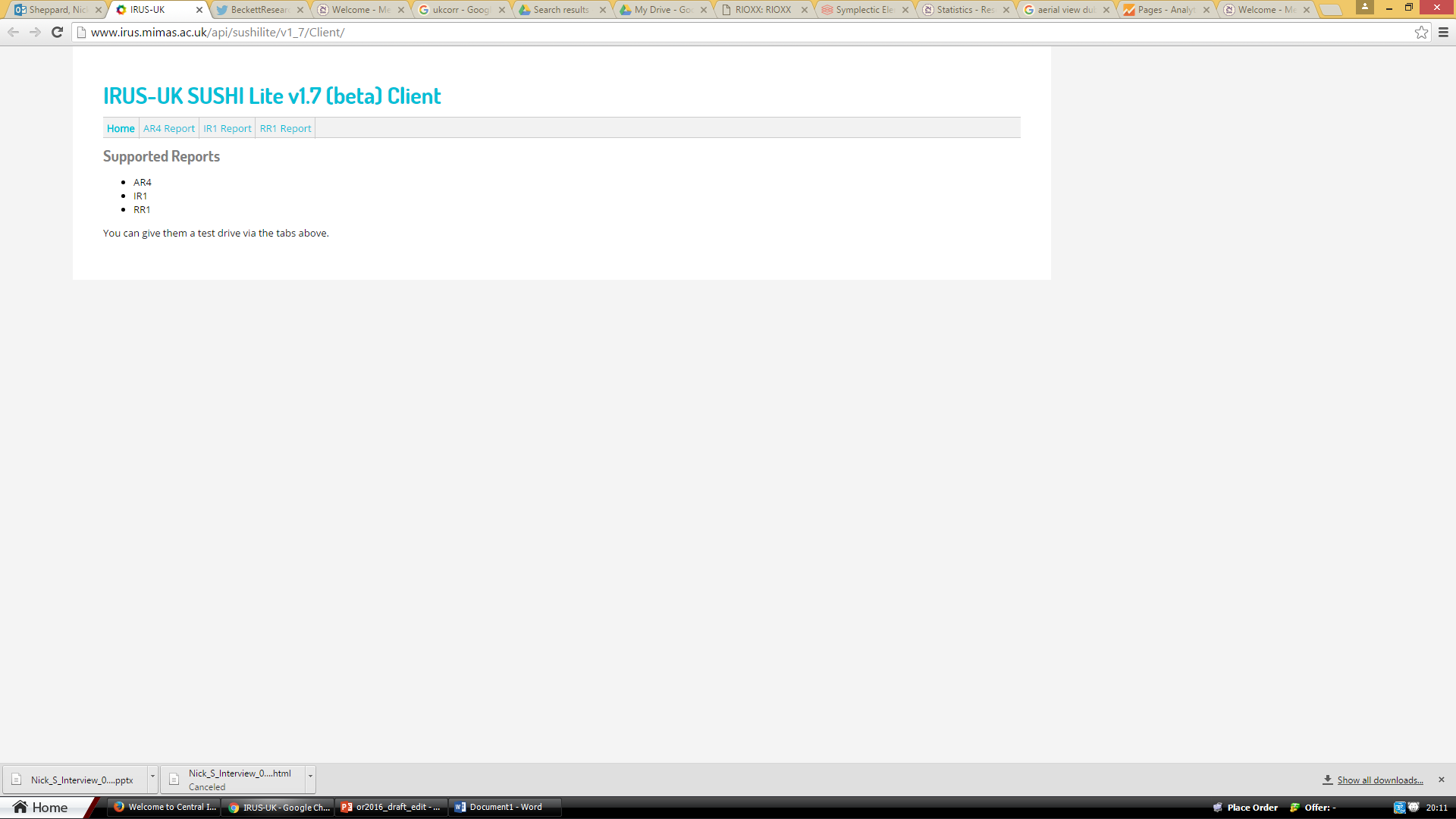 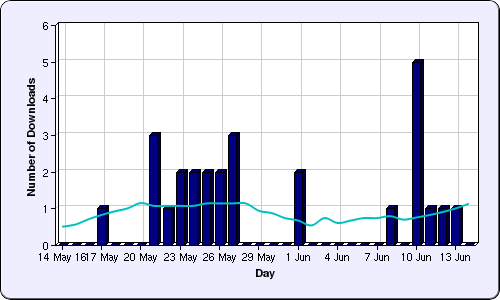 [Speaker Notes: CORE dashboard]
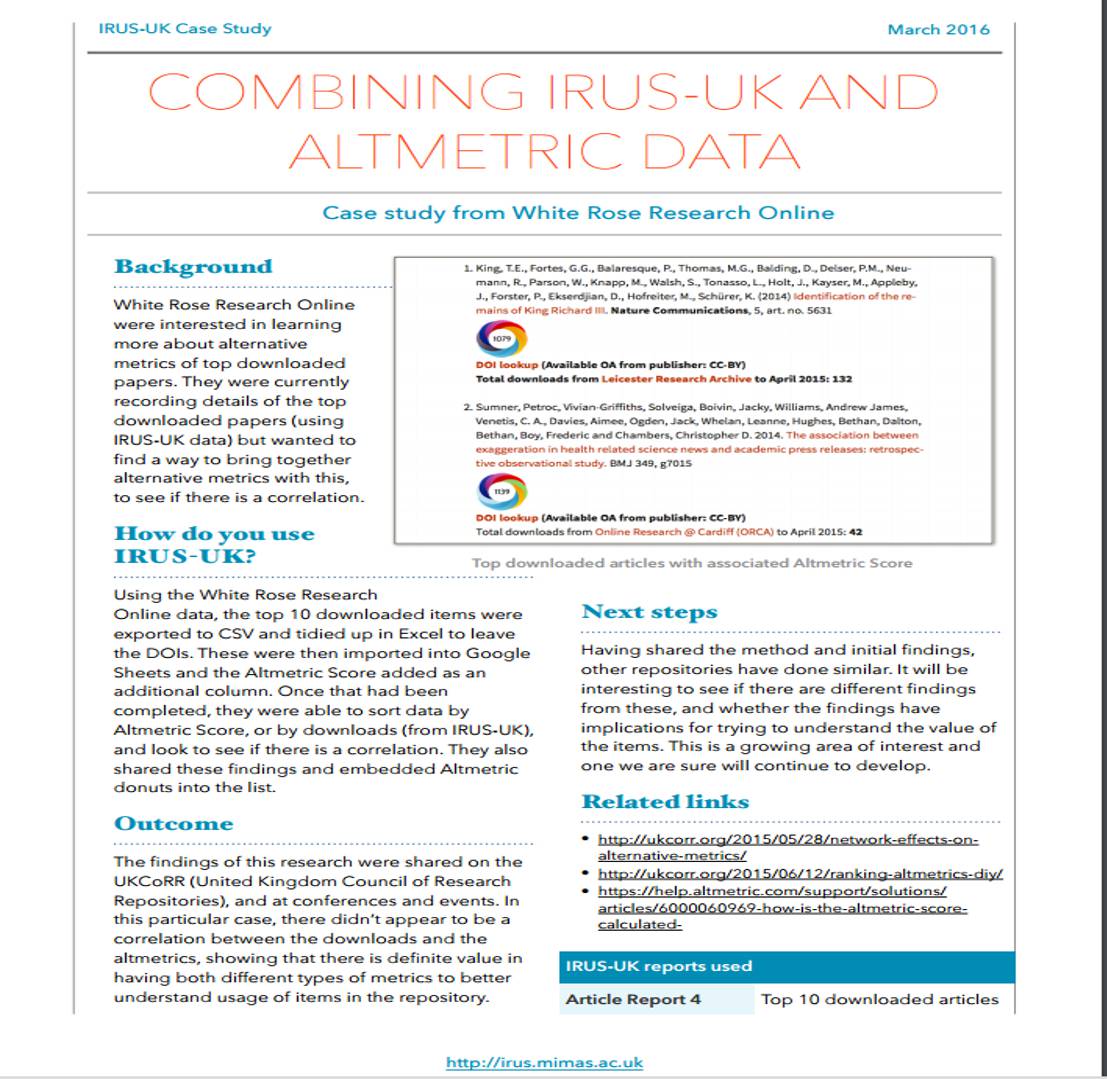 KPIs
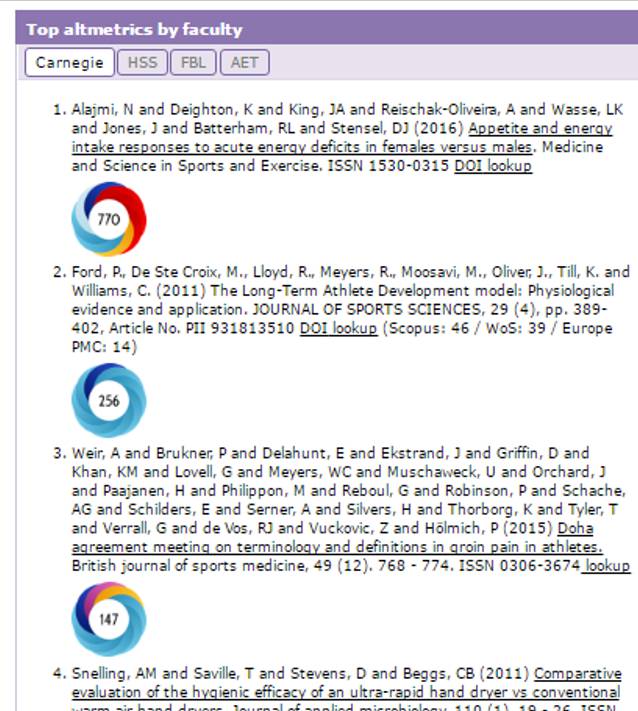 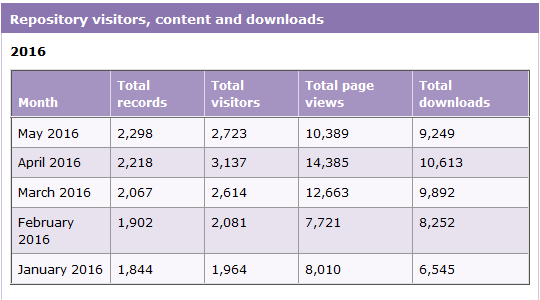 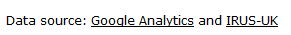 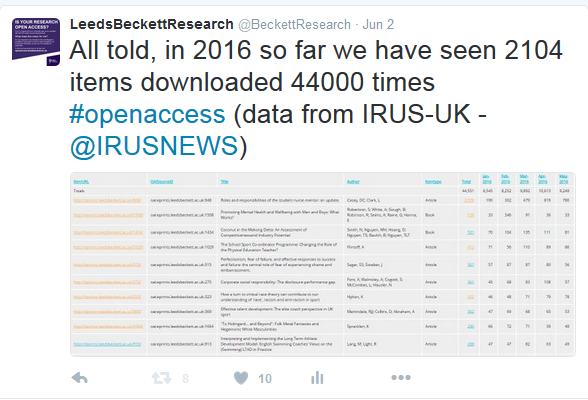 @BeckettResearch
	@mrnick
@Krustyb1
	@epicbayj
KPIs
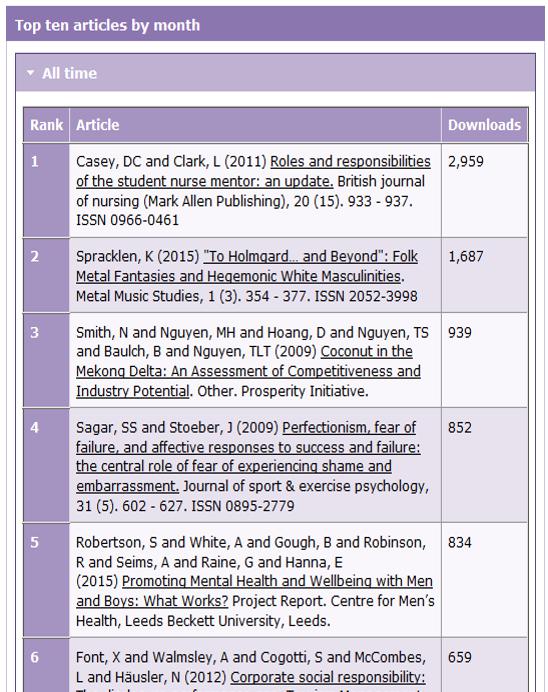 Need DOIs for grey literature
DataCite
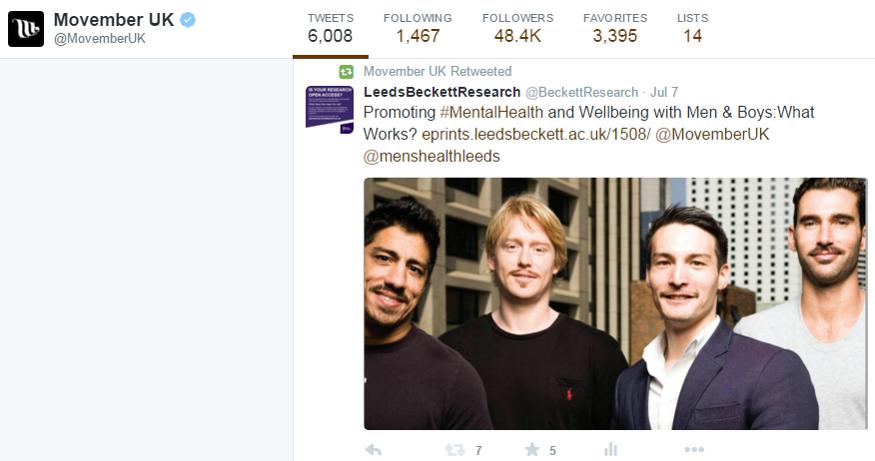 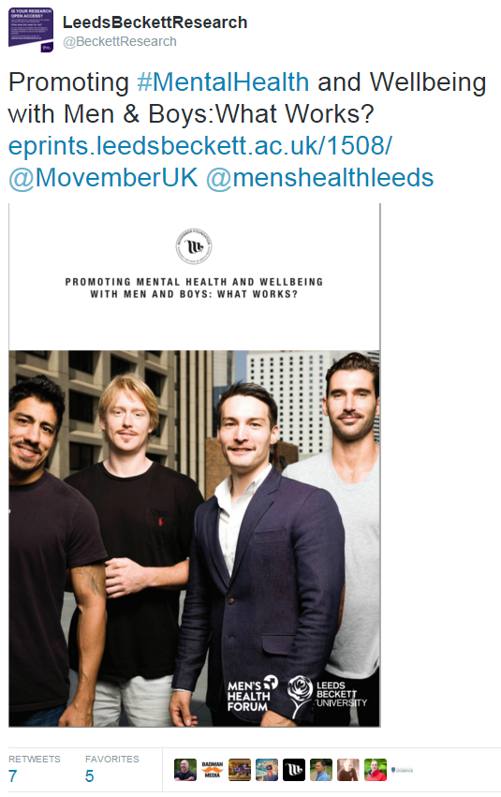 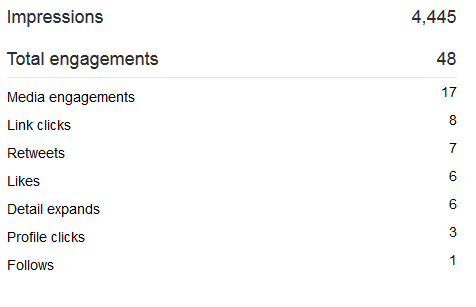 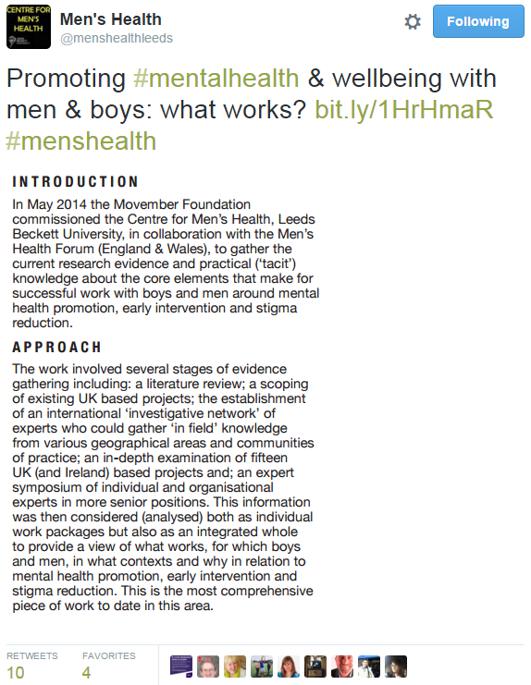 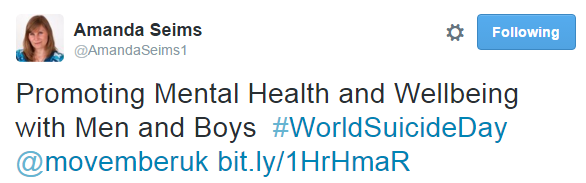 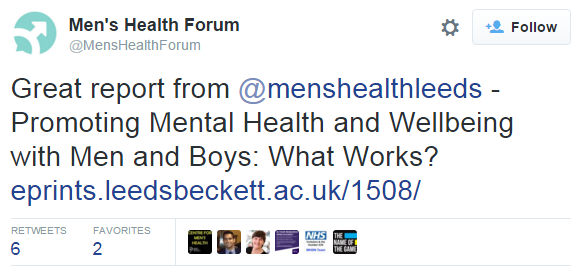 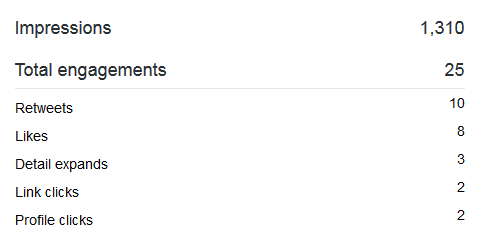 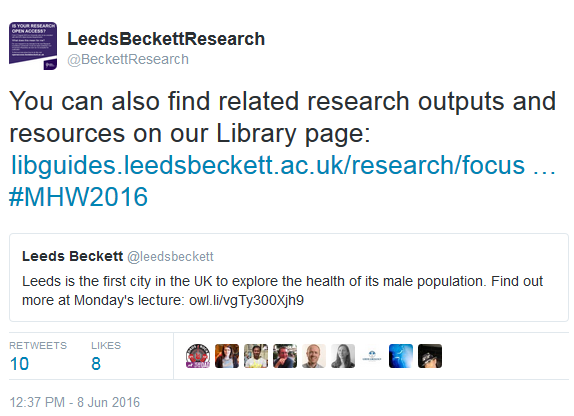 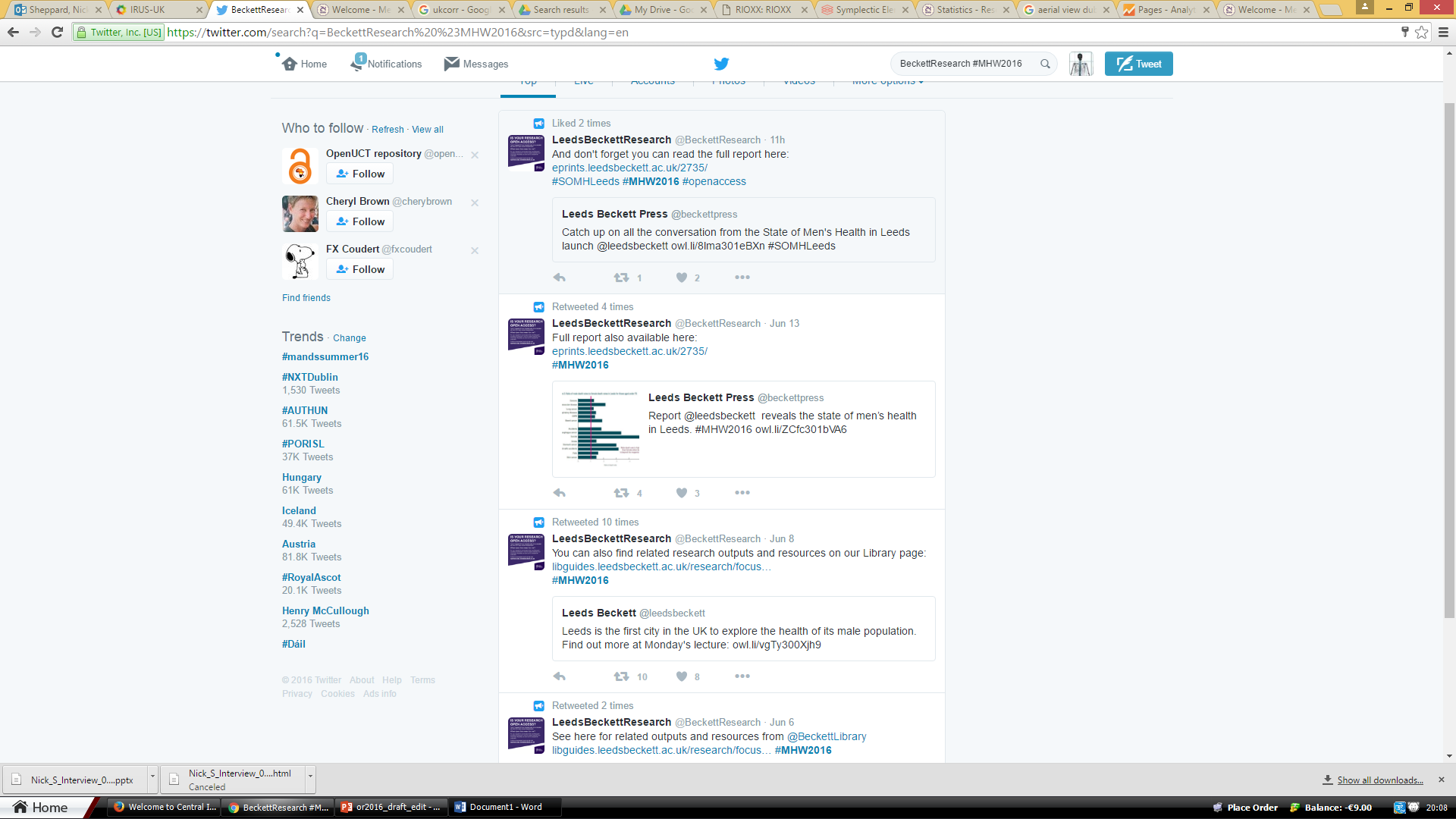 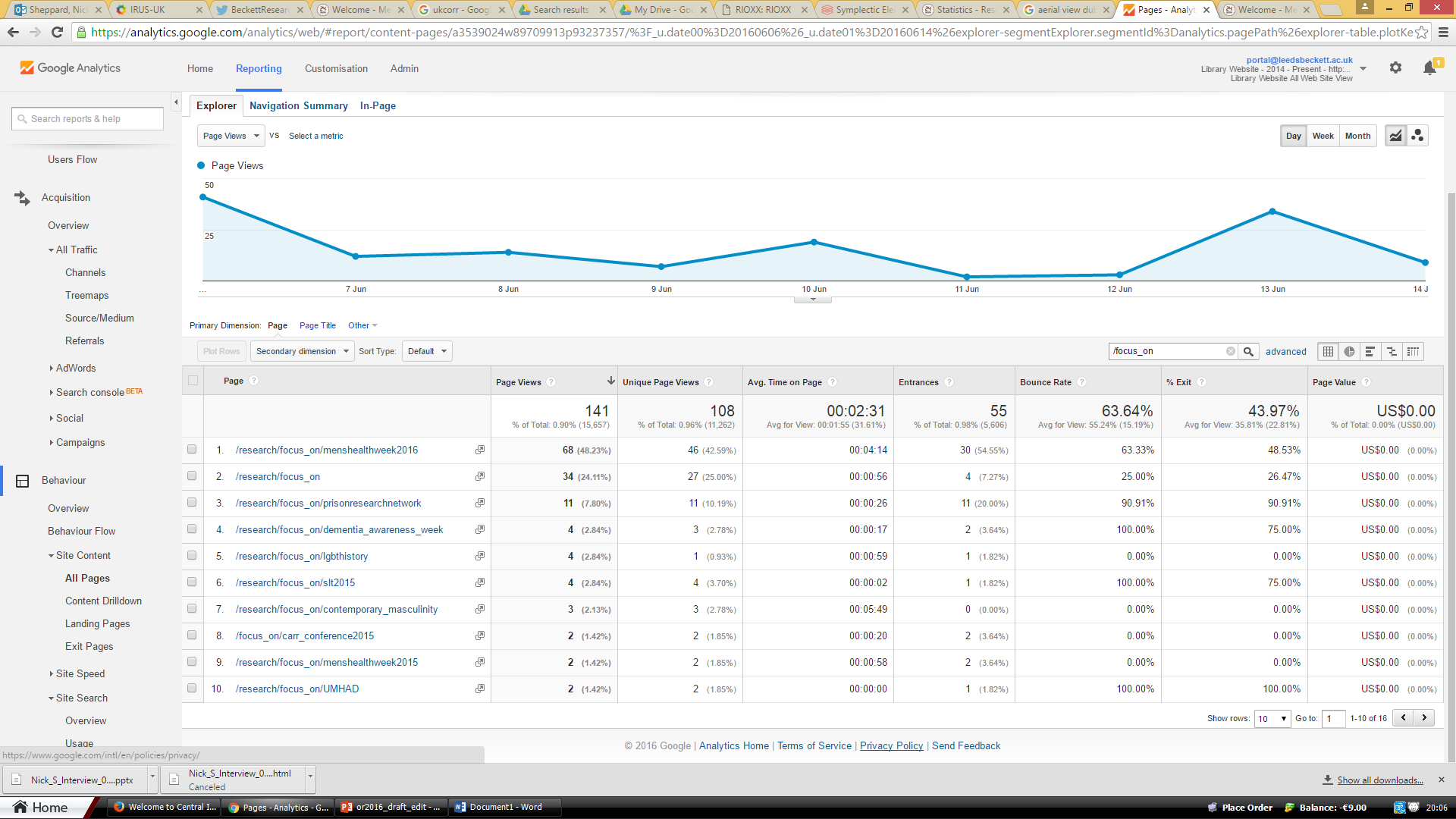 @BeckettResearch
	@mrnick
@Krustyb1
	@epicbayj
Looking forward
Library as publisher
Infographics
Vlogs
Video / Animation
Podcasts
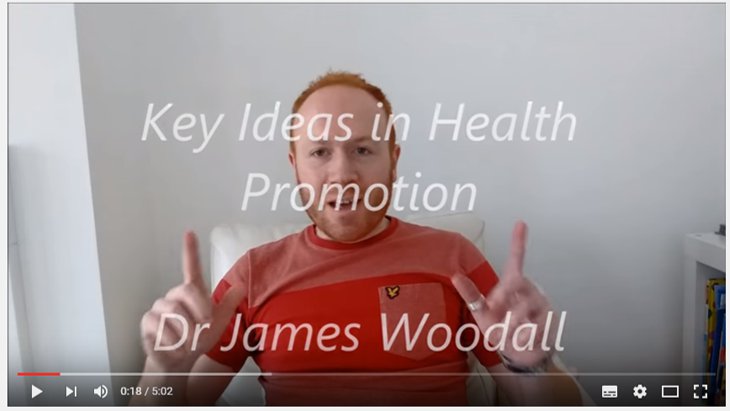 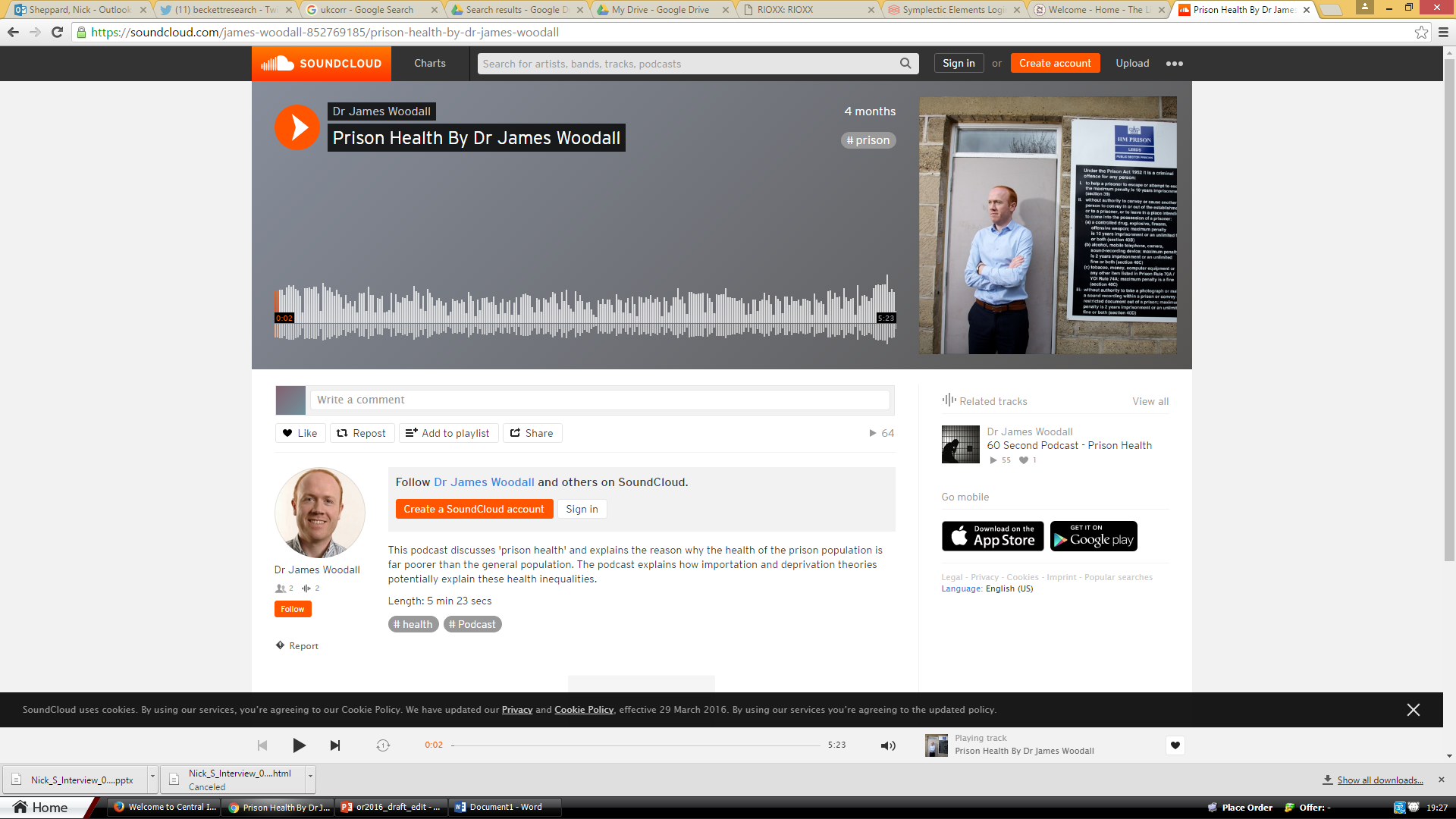 Image sources
Slide 2: Dublin Bay, Giuseppe Milo [https://www.flickr.com/photos/giuseppemilo/19148671426/] 
Slide 4: Karotten (Möhren) auf dem Campo de’ Fiori. Marco Verch, 9 Jan 2016 [https://commons.wikimedia.org/wiki/File:Karotten_(M%C3%B6hren)_auf_dem_Campo_de%E2%80%99_Fiori_(24225720321).jpg]
Slide 5: Two combatants attacking one another with cudgels and a whip, the gladiator mosaic at the Roman villa in Nennig, Germany. Carole Raddato, 10 July 2013 [https://commons.wikimedia.org/wiki/File:Two_combatants_attacking_one_another_with_cudgels_and_a_whip,_the_gladiator_mosaic_at_the_Roman_villa_in_Nennig,_Germany_(9288895115).jpg]
Slide 6: La maquette de Rome à l'époque de Constantin (306-337) réalisée par Italo Gismondi entre 1933 et 1937. Jean-Pierre Dalbéra, 10 June 2011 [https://commons.wikimedia.org/wiki/File:D%C3%A9tail_de_la_maquette_de_Rome_%C3%A0_l%C3%A9poque_de_Constantin_(5839479770).jpg]
Slide 20: Hadrian's Wall near Caw Gap. Andrew Smith, 28 Nov 2008 [https://commons.wikimedia.org/wiki/File:Hadrian%27s_Wall_near_Caw_Gap_-_geograph.org.uk_-_1068660.jpg]